中臺科技大學 VPN使用教學
圖資處/資訊服務組
下載VPN連線軟體-以Windows為例
下載Ivanti Secure Access Client
請依作業系統下載VPN連線軟體Ivanti Secure Access Client 並手動安裝，載點登入密碼:nchc。
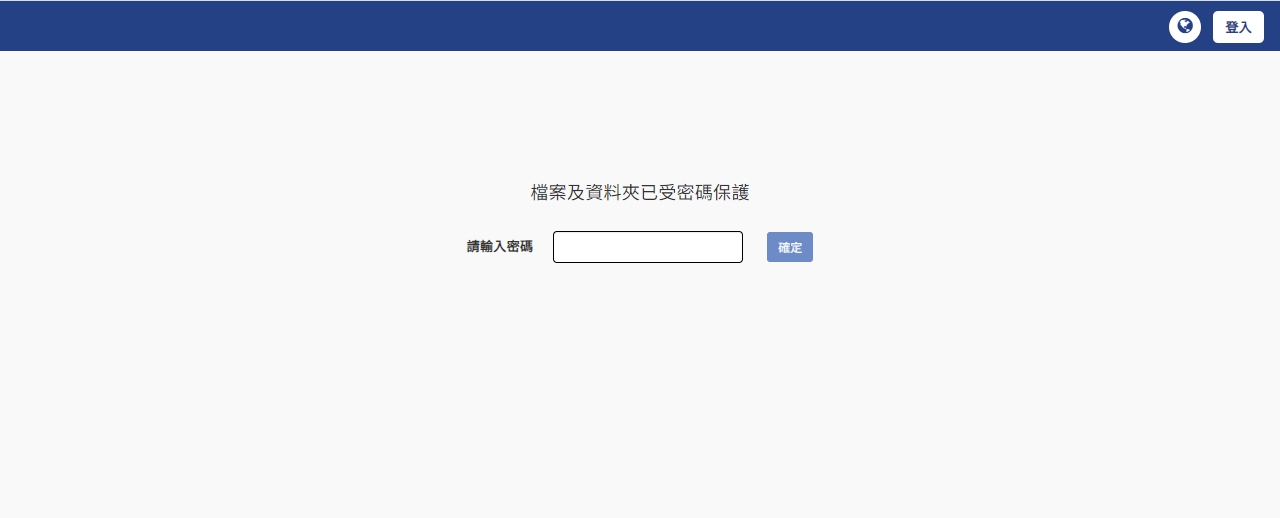 網址
https://ndrive.narlabs.org.tw/navigate/a/#/s/894C6D3B91C94C3EB0D0B4237BC47B426BL
登入後，建議下載最新版軟體
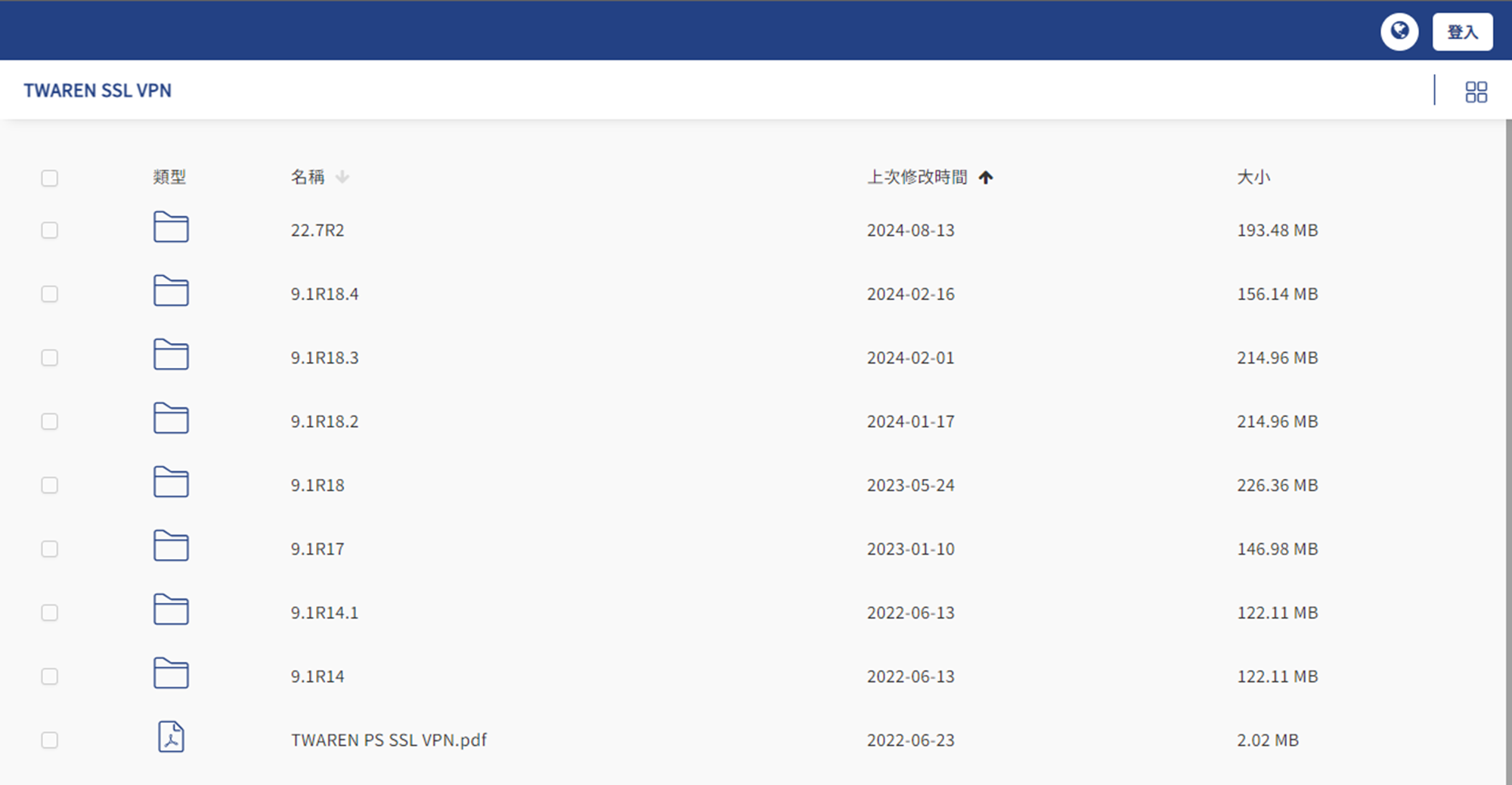 點擊22.7 R2(此版本為製作教學時的最新版本)
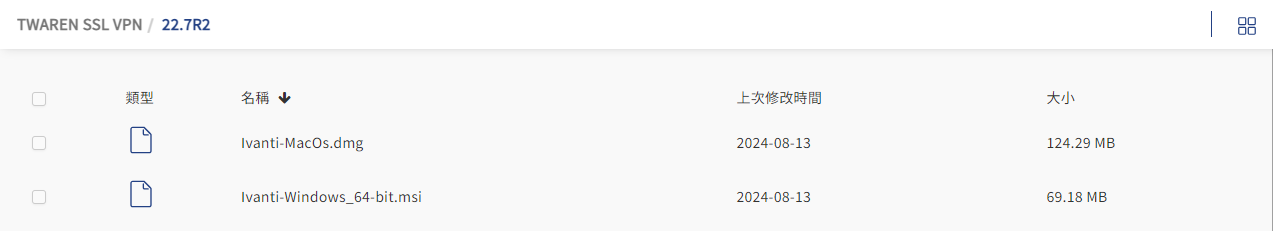 Mac作業系統
Windows作業系統
安裝Ivanti Secure Access Client
3. 點選安裝
2. 點選下一步
1.
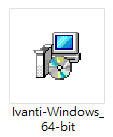 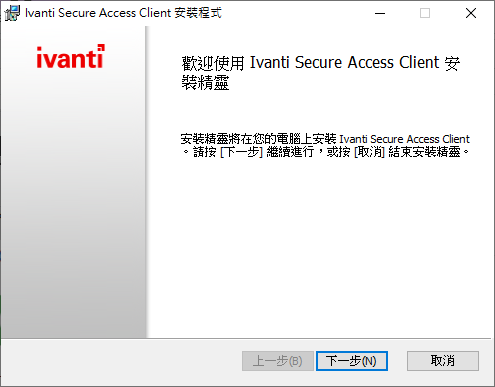 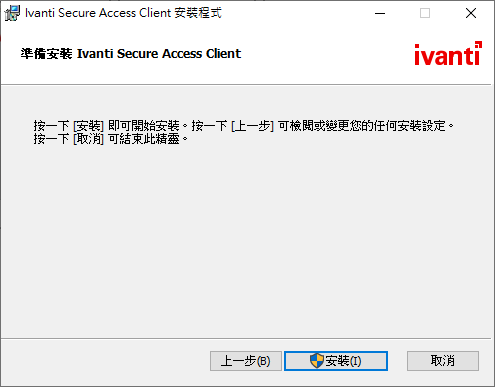 安裝Ivanti Secure Access Client
5.
6. 點選完成
4.
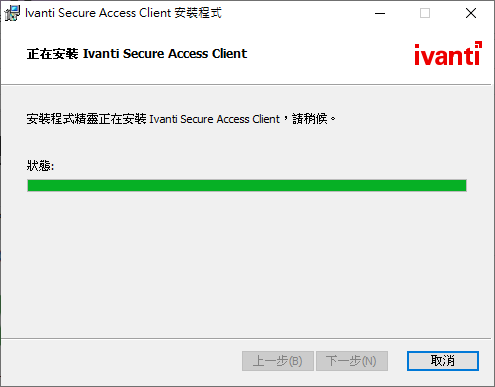 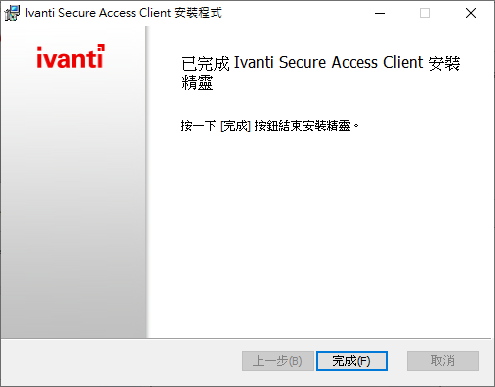 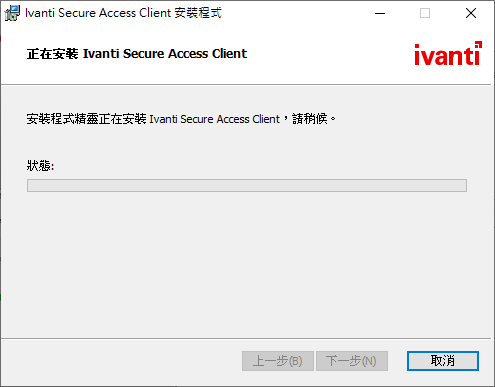 使用Ivanti Secure Access Client
2. 輸入資料
3. 點選連線
1. 建立連線
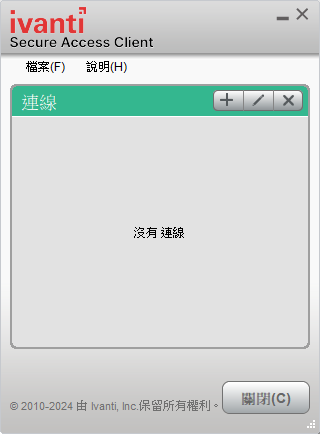 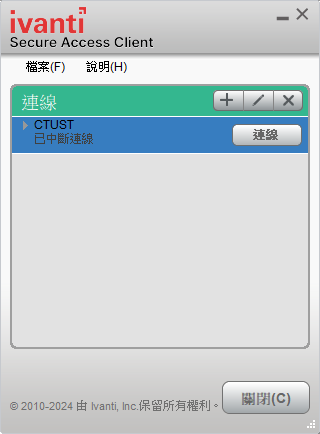 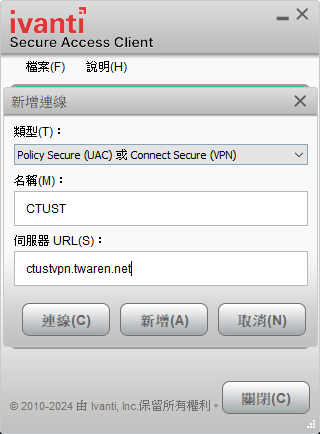 使用Ivanti Secure Access Client
5. 記得中斷連線
6. 恢復原本連線
4. 輸入資料後按連線
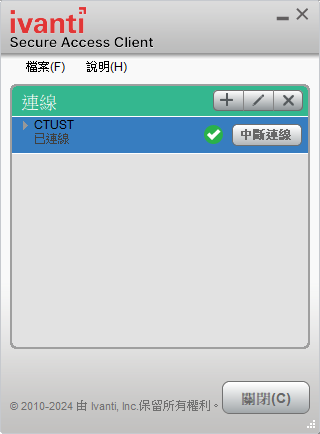 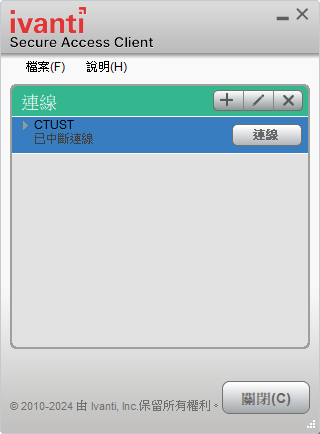 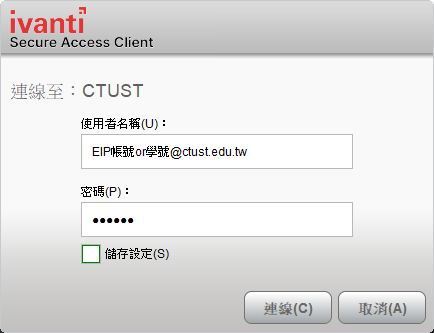 結束使用，
務必記得中斷連線。
恢復校外連線模式
附錄:檢查自己的IP位置
2. 確認取得120.107.48.xxx的IP
1. 滑鼠右鍵打開選單
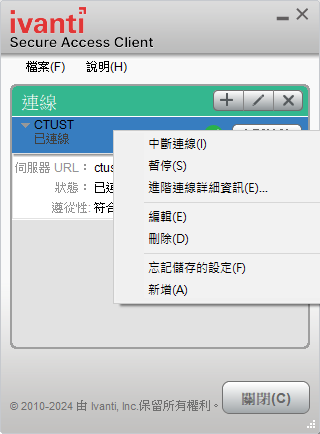 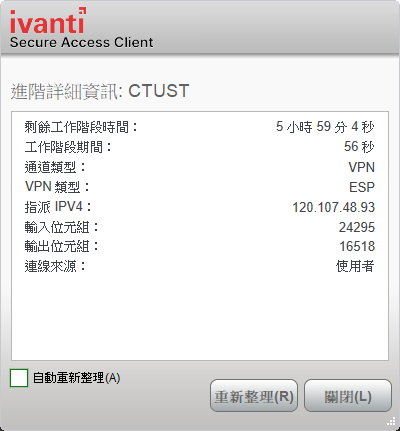 取得120.107.48.XXX的IP代表已成功連回校內網路
用滑鼠右鍵開啟選單